Ein Patient mit Kopfschmerzen und Wortfindungsstörungen
Kasuistik von Eva Singer, 27.09.2023
Herr S., 60 Jahre,Kopfschmerzen seit einigen Tagen, Schwindel, Wortfindungsstörungen
Seit ca. 1 Woche starke Kopfschmerzen, langsamer Beginn, von occipital nach cranial ziehend, bis NRS 8, leichte Besserung auf Thomapyrin
Schwankschwindel/ Unsicherheit beim Gehen
Appetitlosigkeit, leichte Übelkeit
Wortfindungsstörungen seit 3 Tagen
Vor einigen Tagen gerötete Augen bds., Besserung auf Augentropfen
Fieber negiert
Herr S., 60 Jahre,Kopfschmerzen seit einigen Tagen, Schwindel, Wortfindungsstörungen
Landwirt

Keine Dauermedikation
Keine Vorerkrankungen

Ca. 3 Wochen zuvor Stall ausgemistet – „Ammoniakvergiftung“
War erschöpft, konnte kaum aufstehen für ca. 1 Woche
Kein Zeckenstich erinnerlich
Status neurologicus
Kein Meningismus
Feinschlägiger Kopfhaltetremor
PV: leichte Pronation rechts, Haltetremor bds.
FNV: dysmetrisch und ataktisch bds.
KHV: ataktisch bds.
Gangbild kleinschrittig, unsicher, vermindertes Mitschwingen rechter Arm
Status neurologicus
Sprache verlangsamt, anamn. Wortfindungsstörungen, Benennen und Nachsprechen möglich
Klare Bewusstseinslage
Örtlich, situativ und zur Person orientiert
Zeitlich desorientiert
Diagnostik
Labor: CRP 12mg/l, Ammoniak normwertig

Ct Cerebrum mit intra- und extrakranieller Angiographie
Zarte Stammganglienverkalkung bds., geringe mikroangiopathische Veränderungen
Kein Stenose- oder Aneurysmahinweis

Aufnahme Stroke-Unit

MRT
Kein Hinweis für Diffusionsstörung, Raumforderung, entzündliche Veränderung
Diagnostik
Lumbalpunktion
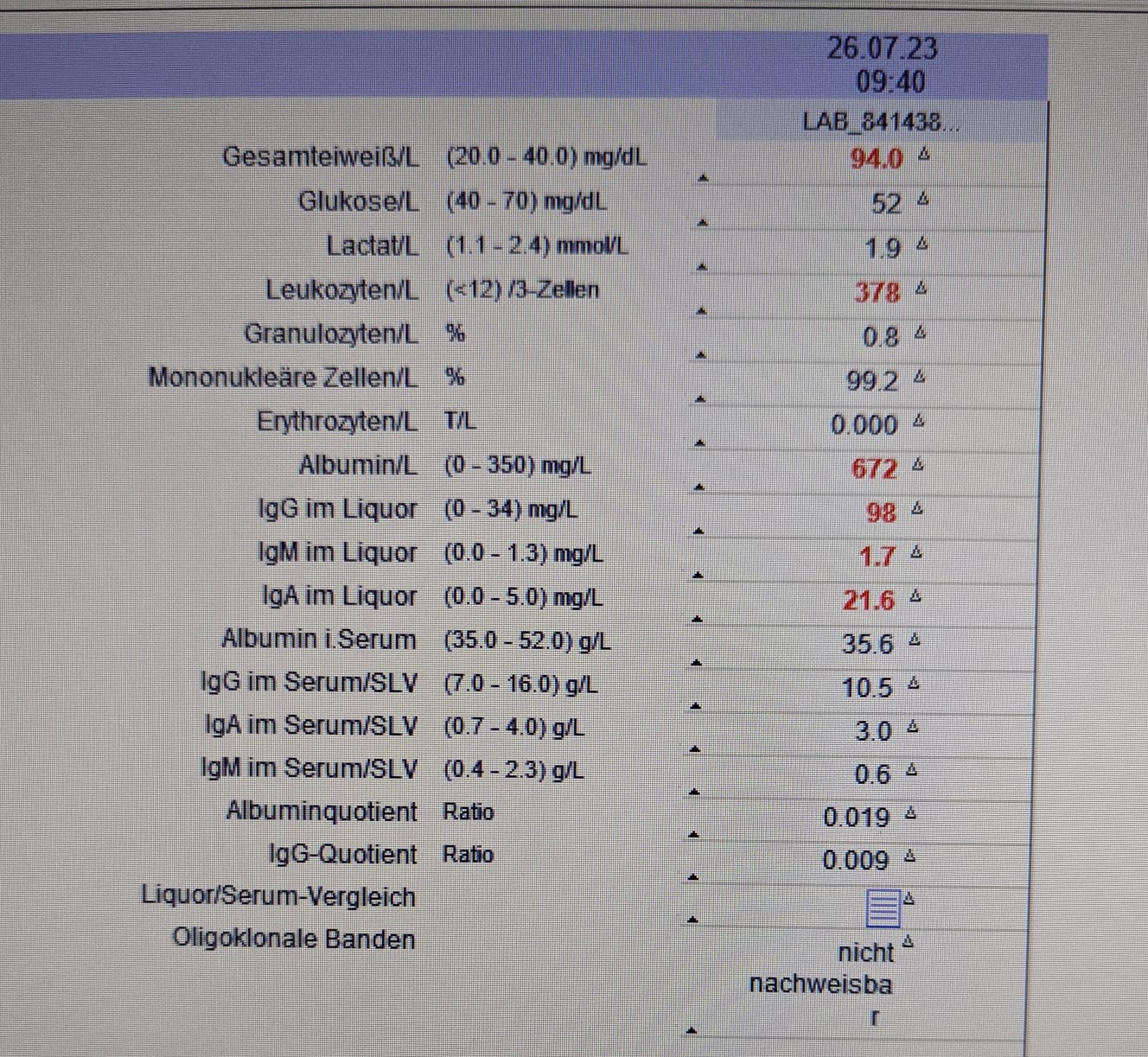 Therapie und Verlauf
Initial Analgesie 
Ab Lumbalpunktion: Ceftriaxon, Ampicillin, Aciclovir
Mikrobiologie Ergebnis:









Entlassung nach 12 Tagen Aufenthalt
Milde Feinmotorikstörung
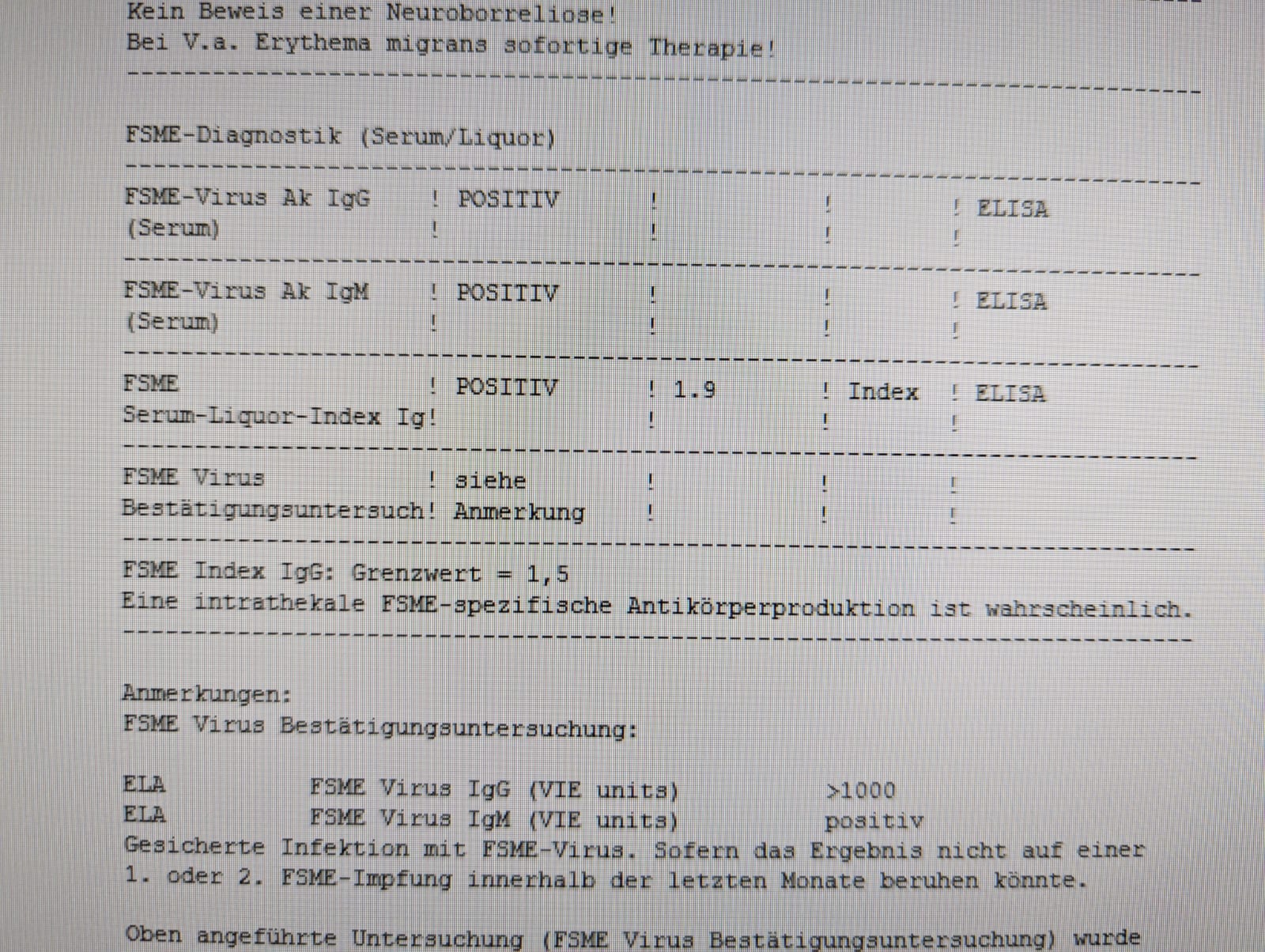 Frühsommer-Meningoenzephalitis (FSME)
Erreger: FSME-Virus
3 Subtypen: westlich, östlich, fernöstlich
Reservoir: Zecken, Kleintiernager, selten Rinder, Ziegen, Schafe
Übertragung: Zeckenstich, Rohmilchprodukte, Organtransplantat
Durchseuchung: 0,2% - 9,3%
Epidemiologie
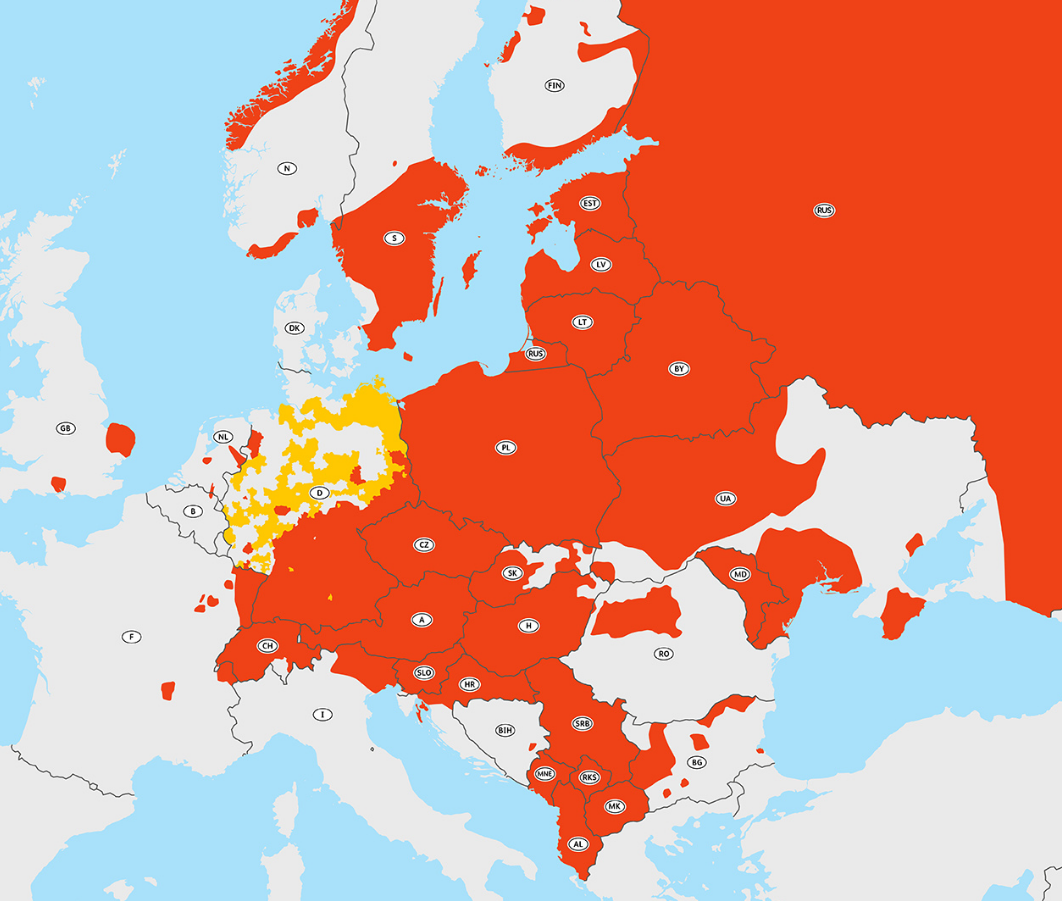 Rot: FSME-Risikogebiet
Gelb: vereinzelt FSME-Erkrankungen


0,7 bis 2 Fälle / 100.000 EW und Jahr in D
41 bis 216 Fälle / Jahr in Ö


 ♂  > ♀
Risikofaktoren für schwerwiegenderen Verlauf:  ♂ , höheres Alter
Klinik
Zweigipfeliger Fieberverlauf
Inkubationszeit ~ 10 Tage (5-28)
1-wöchige Prodromalphase mit allgemeinem Krankheitsgefühl, Kopfschmerzen, Fieber 
vorübergehender Besserung
erneuter Fieberanstieg mit zweiter Krankheitsphase 
50 % isolierte Meningitis, 40 % Meningoenzephalitis, 10 % Meningoenzephalomyelitis
Klinik
erhebliche Beeinträchtigung des Allgemeinbefindens 
hohes Fieber 
Kopfschmerzen 
Gleichgewichtsstörungen
Ataxie
qualitative und quantitative Bewusstseinsstörungen
Lähmungen von Hirnnerven (Gesichtslähmung, Hörstörung, Schluckstörung, Sprechstörung) 
Lähmungen von Armen und Beinen
Klinik
erhebliche Beeinträchtigung des Allgemeinbefindens 
hohes Fieber 
Kopfschmerzen 
Gleichgewichtsstörungen
Ataxie
qualitative und quantitative Bewusstseinsstörungen
Lähmungen von Hirnnerven (Gesichtslähmung, Hörstörung, Schluckstörung, Sprechstörung) 
Lähmungen von Armen und Beinen
Diagnostik
Anamnese
Neurologischer Status
1. Krankheitsphase: PCR
2. Krankheitsphase: FSME-spezifische IgM- und IgG-Antikörper im Serum
Pleozytose im Liquor
FSME-spezifischerAntikörper-Indexerhöht
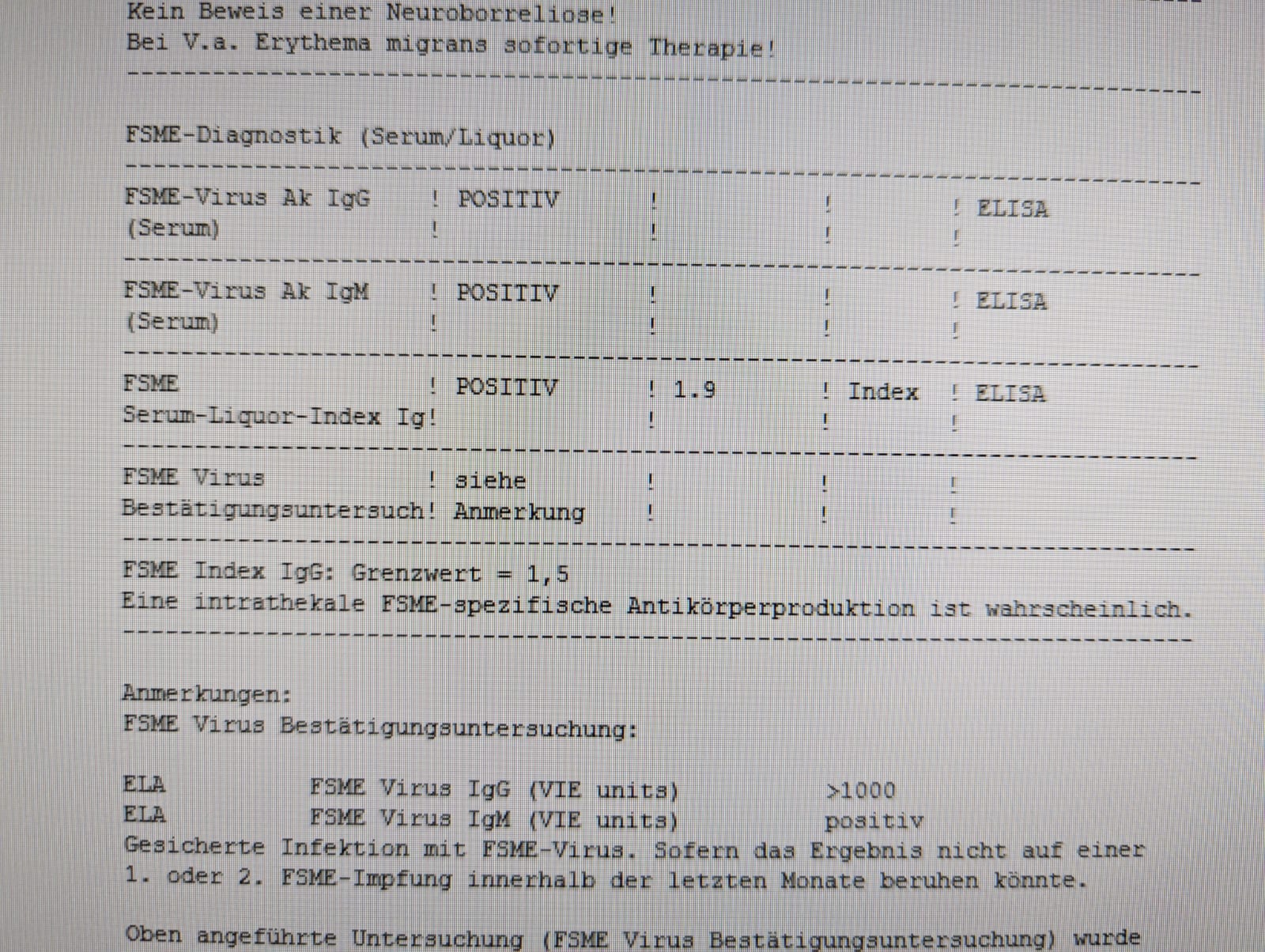 Therapie
Keine kausale Therapie
Symptomatische Therapie (Paracetamol, Metamizol, Diclofenac)
5% Intensivpflichtigkeit (Atemlähmung, schwere Bewusstseinsstörung)
Evt. Physio-, Ergotherapie, Logopädie
Prognose
Meningitis: meist folgenlose Ausheilung
Meningoencephalitis: 20% Defektheilung
Encephalomyelitis: 20% folgenlose Ausheilung, 50% dauerhafte Defizite,		 30% letal
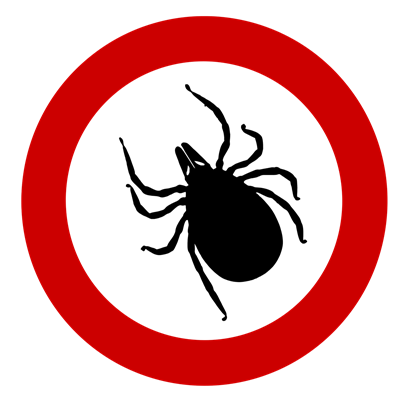 Prophylaxe
Expositionsprophylaxe (lange Kleidung, Repellentien, Absuchen)
Aktive Immunisierung
Österreich Endemiegebiet – für alle empfohlen
Grundimmunisierung ab 1. Lebensjahr
	0, 1-3 Mo, 5-12 Mo nach 2. Teilimmunisierung, 1. Auffrischung nach 3 Jahren, 	dann alle 5 Jahre, >60 Jahre alle 3 Jahre

Durchgemachte FSME - lebenslange Immunität
keine prospektiven Studien
Kaiser R. et al., Frühsommer-Meningoenzephalitis (FSME), S1-Leitlinie, 2020, in: Deutsche Gesellschaft für Neurologie (Hrsg.), Leitlinien für Diagnostik und Therapie in der Neurologie. Online: www.dgn.org/leitlinien (abgerufen am 23.08.2023) 

https://www.zecken.de/de/fsme/fsmerisikogebiete-europa

https://www.sozialministerium.at/Themen/Gesundheit/Uebertragbare-Krankheiten/Infektionskrankheiten-A-Z/Fr%C3%BChsommer-Meningoenzephalitis-(FSME).html

file:///C:/Users/eva_s/Downloads/Impfplan_%C3%96sterreich_2023_Version_1.1.pdf
Vielen Dank für die Aufmerksamkeit!
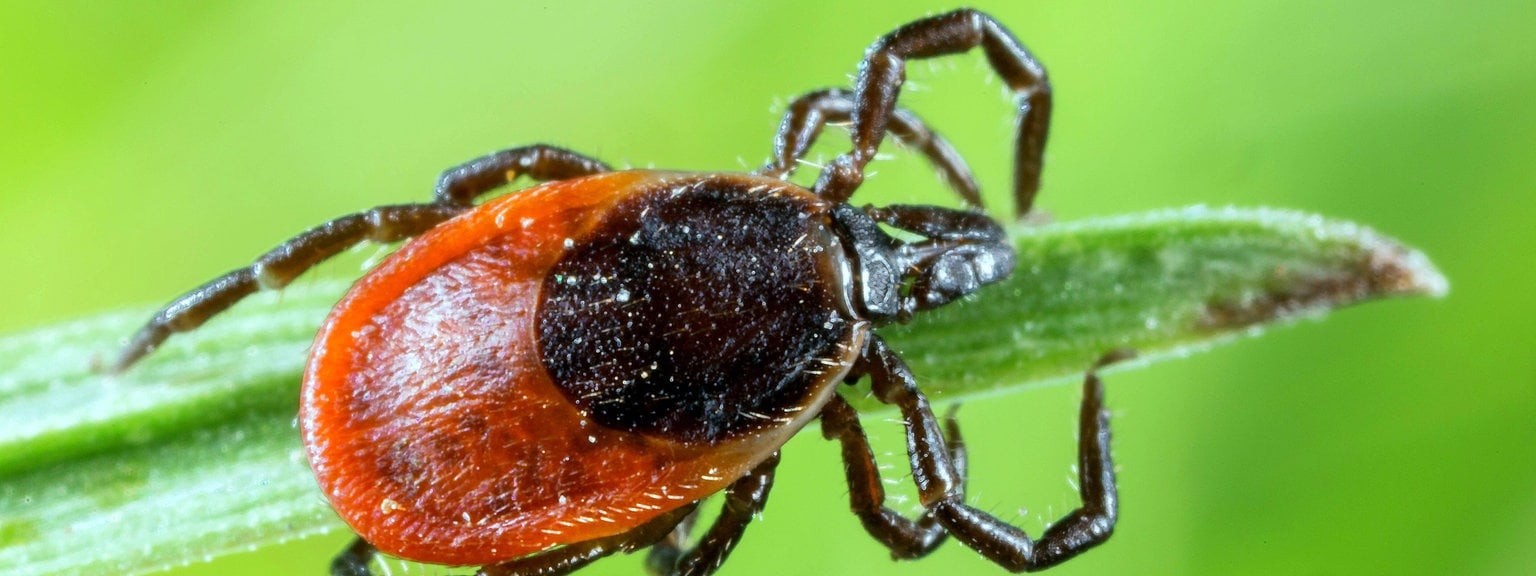